RECUPERAÇÃO DA DÍVIDA ATIVA PARA O EQUILÍBRIO DAS FINANÇAS PÚBLICAS
DANIEL DE SABOIA XAVIER
Procurador da Fazenda Nacional
Coordenador-Geral de Estratégias de Recuperação de Créditos da PGFN
PROCURADORIA-GERAL DA FAZENDA NACIONAL (PGFN)
FORTALEZA-CE | SETEMBRO de 2017
EXPERIÊNCIA DOS PAÍSES MEMBROS DA OCDE
Collecting Taxes During an Economic Crisis: Challenges and Policy Options

John Brondolo

https://www.imf.org/external/pubs/ft/spn/2009/spn0917.pdf
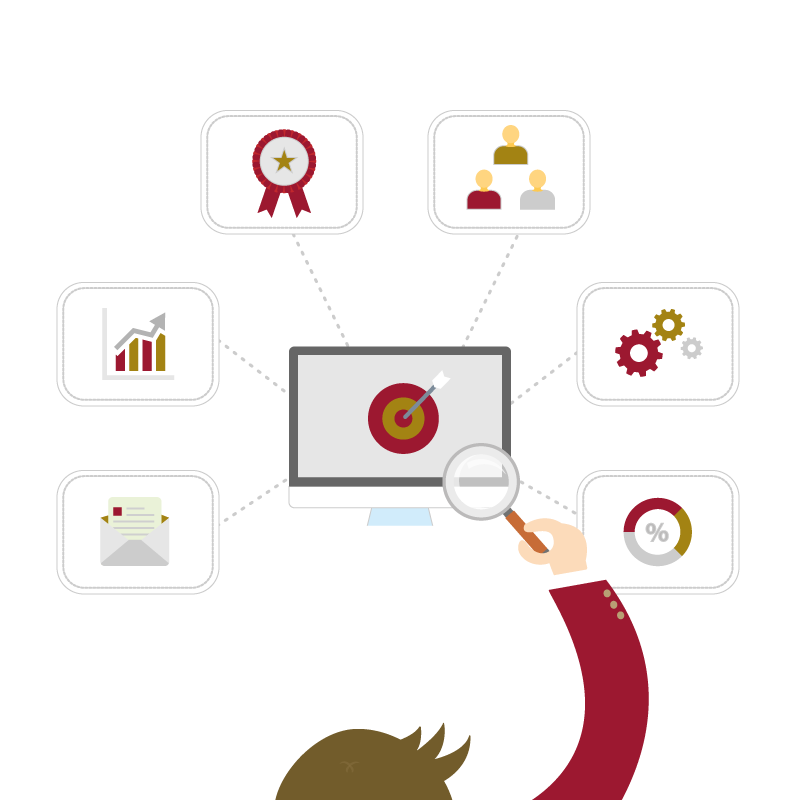 EXPERIÊNCIA DOS PAÍSES MEMBROS DA OCDE
desenvolvimento de sistema de detecção precoce de atrasos tributários e estabelecimento de padrões de tempo adequados para acompanhamento; 
manutenção da qualidade e pontualidade dos dados de tributos em atraso;
concentração de esforços nas dívidas consideradas recuperáveis; 
introdução de procedimentos adequados para remissão de débitos considerados irrecuperáveis; 
implementação dos arranjos adequados de organização e pessoal para a cobrança (incluindo um foco organizacional maior para grandes dívidas fiscais); e
aumento do conjunto de poderes de execução atribuídos à administração tributária.
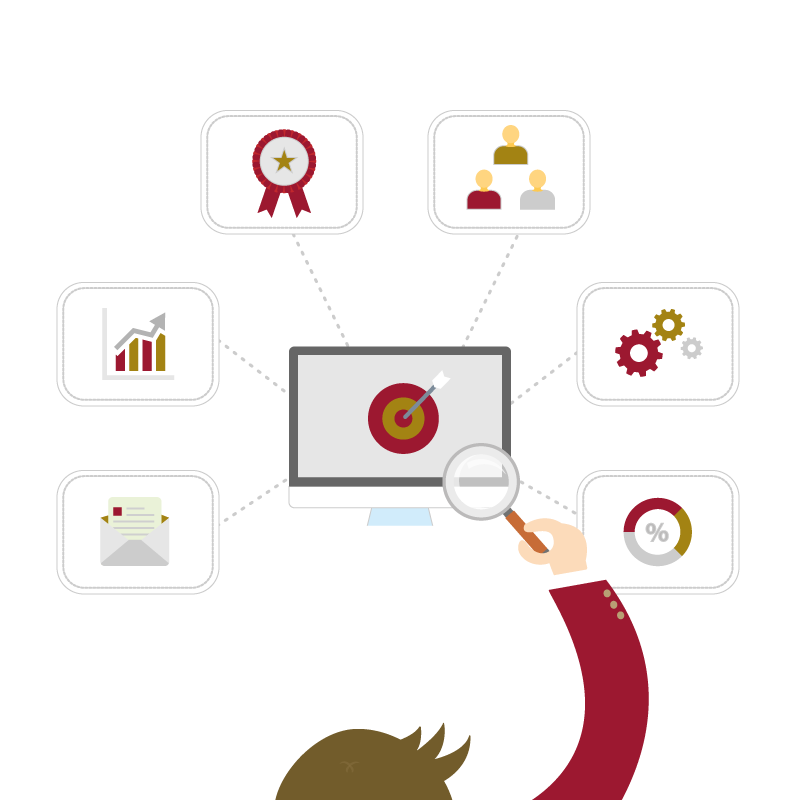 EXPERIÊNCIA DOS PAÍSES MEMBROS DA OCDE
publicação do nome dos devedores em atraso (Dinamarca, Estônia, Finlândia, Grécia, Hungria, Irlanda e Portugal);
concessão de mais tempo para adimplemento dos débitos (Áustria, Bélgica, República Tcheca, Dinamarca, Finlândia, França, Alemanha, Grécia, Hungria, Irlanda, Itália, Holanda);
obtenção de garantias sobre os ativos do devedor (Áustria, República Tcheca, Dinamarca, Estônia, Finlândia, França, Alemanha, Grécia, Hungria, Irlanda, Itália, Holanda);
da retenção de pagamentos do governo aos devedores (Áustria, Bélgica, Dinamarca, França, Alemanha, Grécia, Hungria, Irlanda, Itália)
do redirecionamento da cobrança fiscal a terceiros (Áustria, Bélgica, República Tcheca, Dinamarca, Finlândia, França, Alemanha, Grécia, Hungria, Irlanda, Itália, Holanda);
restrição de viagens ao exterior (Dinamarca, Alemanha, Irlanda, Itália e Holanda).
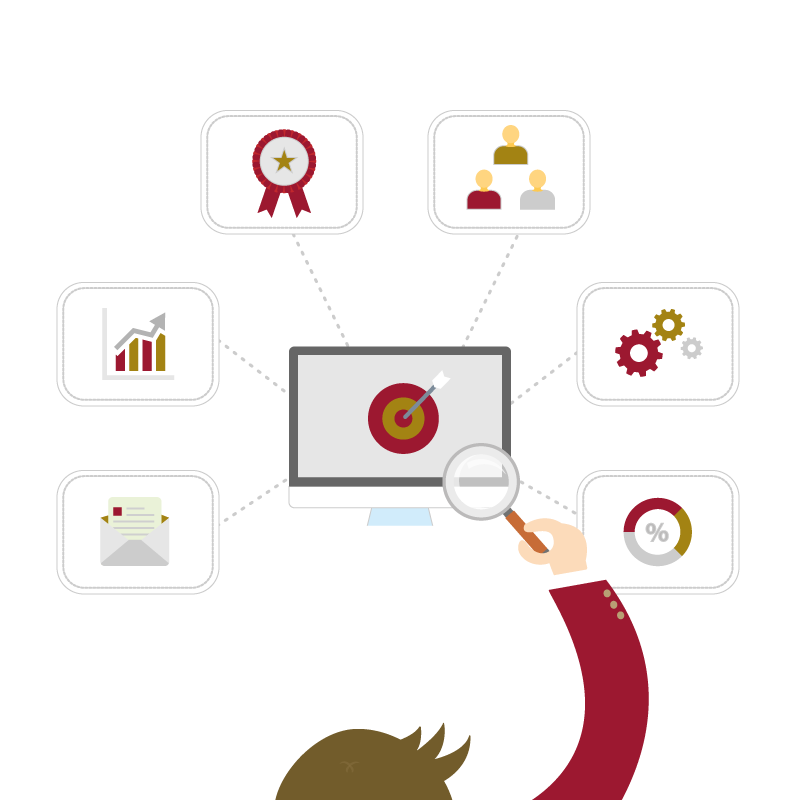 NOVO MODELO DE COBRANÇA DA DÍVIDA ATIVA
Aferição do grau de recuperabilidade (classificação dos créditos);
Redução massiva da quantidade de execuções em curso (RDCC)
Pesquisa e análise patrimonial em larga escala (Big Data e Business Analytics)
Investimento na produção de informações estratégicas (inteligência fiscal)
Ajuizamento seletivo (Portaria MF)
Meios extrajudiciais de cobrança (Portaria MF)
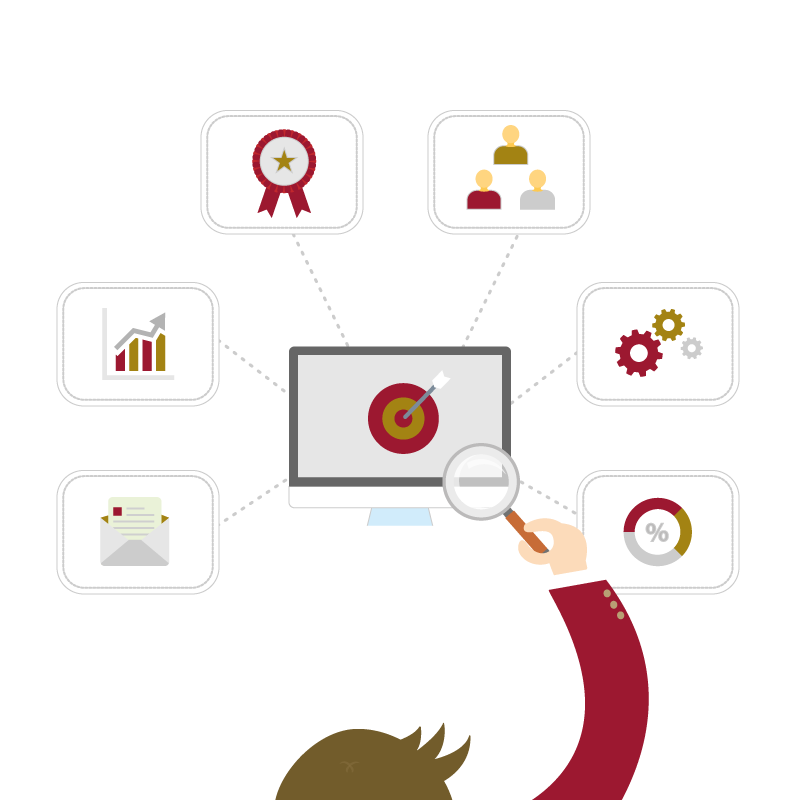 MEIOS EXTRAJUDICIAIS DE COBRANÇA
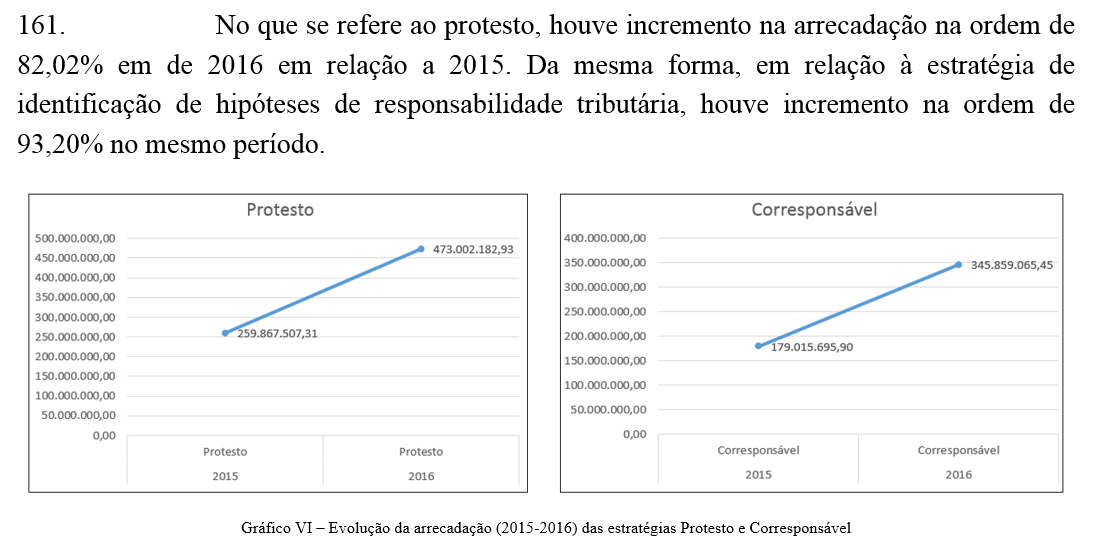 EVOLUÇÃO DA RECUPERAÇÃO DE CRÉDITOS INSCRITOS
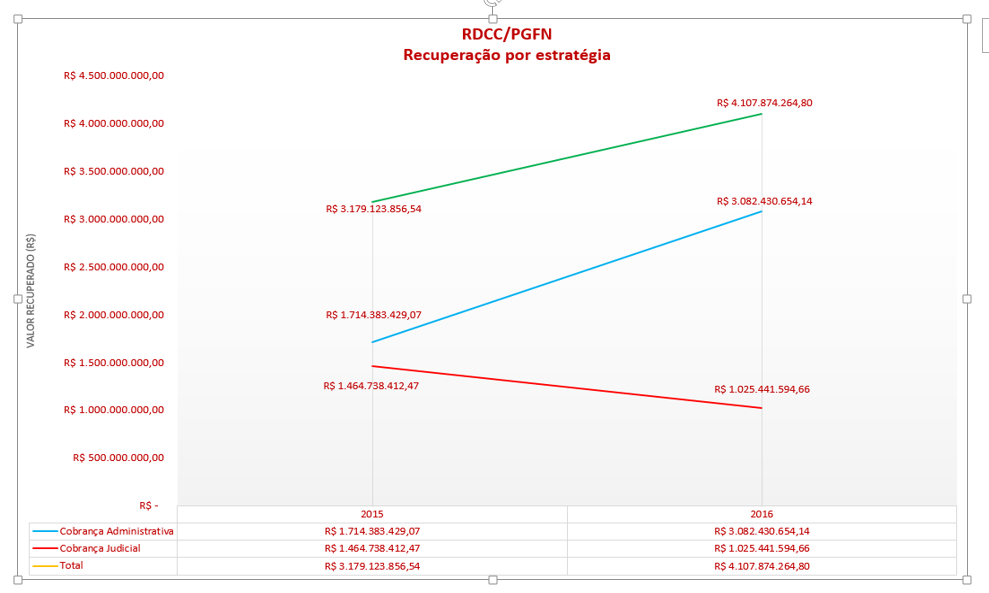 EVOLUÇÃO DA RECUPERAÇÃO DE CRÉDITOS INSCRITOS
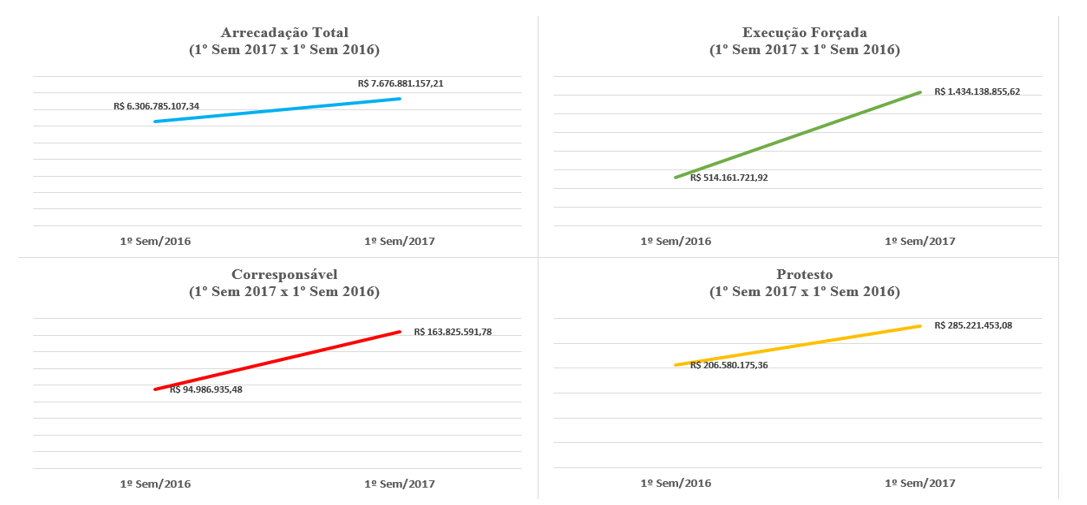 OBRIGADO!